C/W
06/10/2018
8Jd L&C Preparing a Presentation
Which slides do you hate?!
Which slides do you like in a lesson?
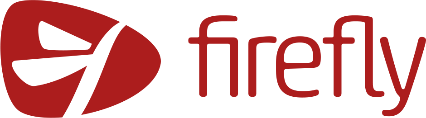 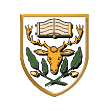 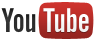 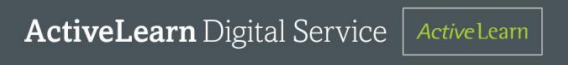 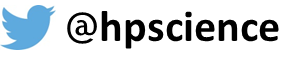 Objectives
Present information using a mixture of text, diagrams, charts and graphs. 
Develop clear points to present ideas and opinions, structure paragraphs in a clear manner and develop logical sequences of points in writing.
Outline some ways in which the same scientific information should be presented for named audiences.
Evaluate different ways of presenting the same information.
© Pearson Education Ltd 2014. Copying permitted for purchasing institution only.  This material is not copyright free.
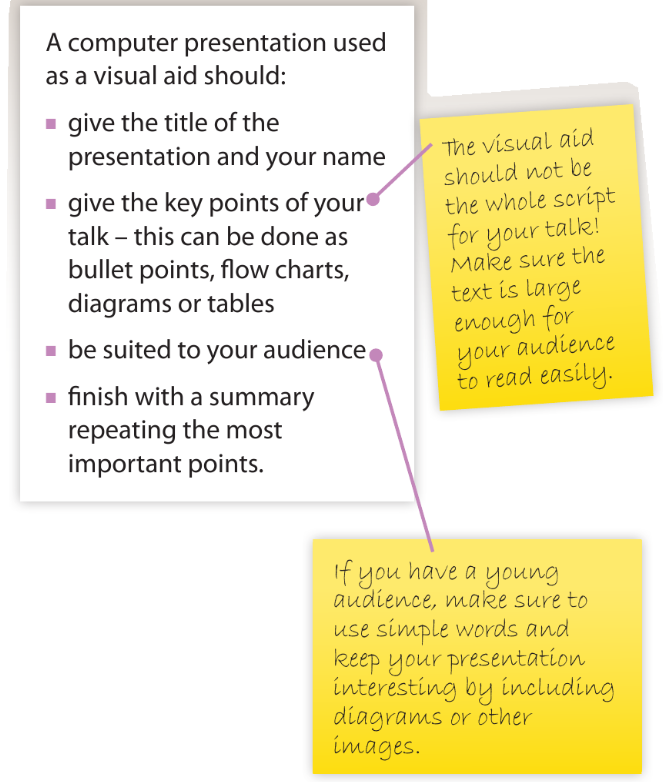 How many times have you got bored as someone reads off their slides?
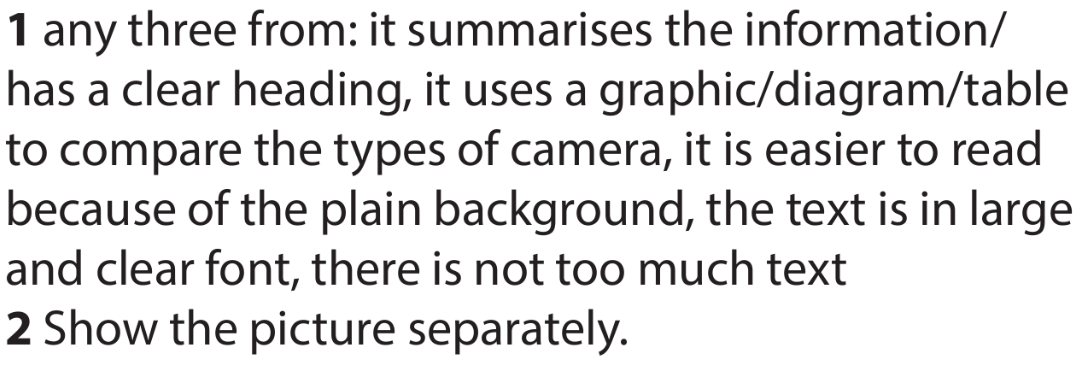 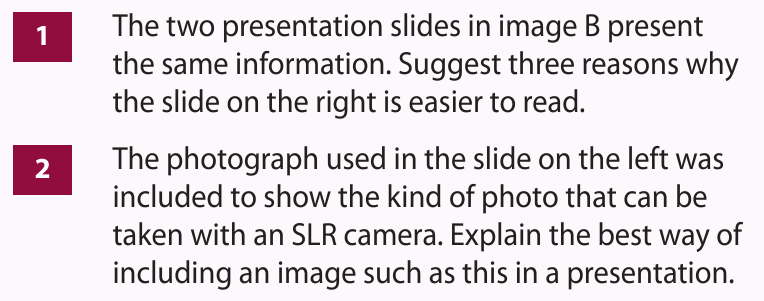 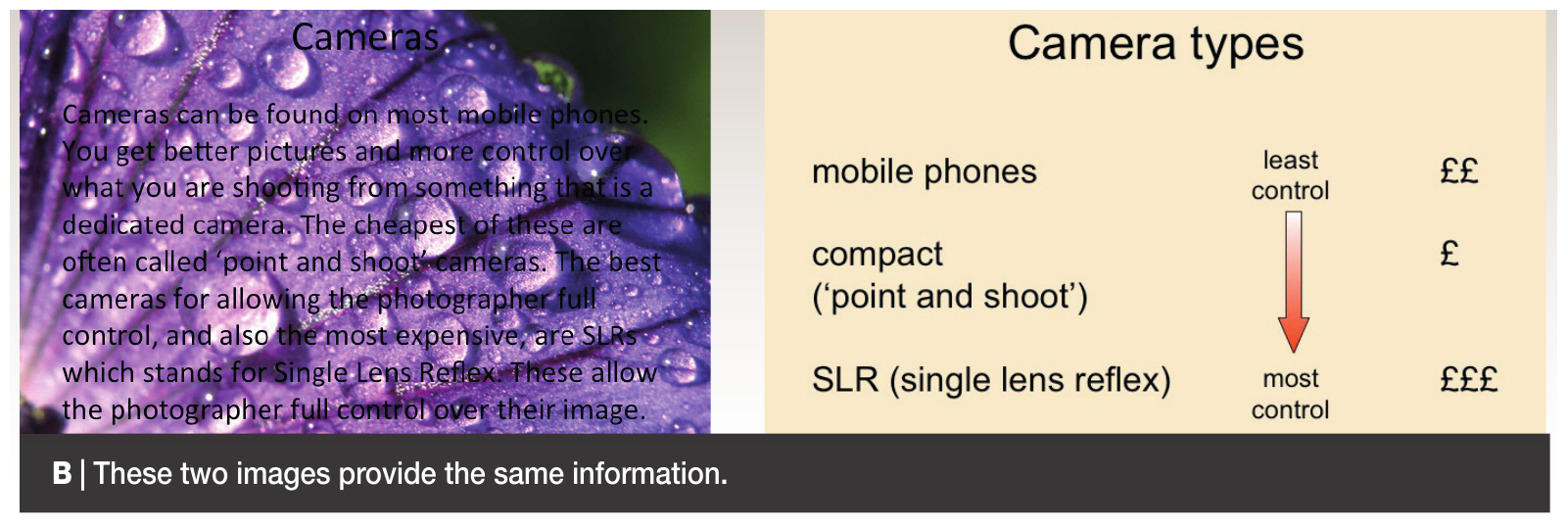 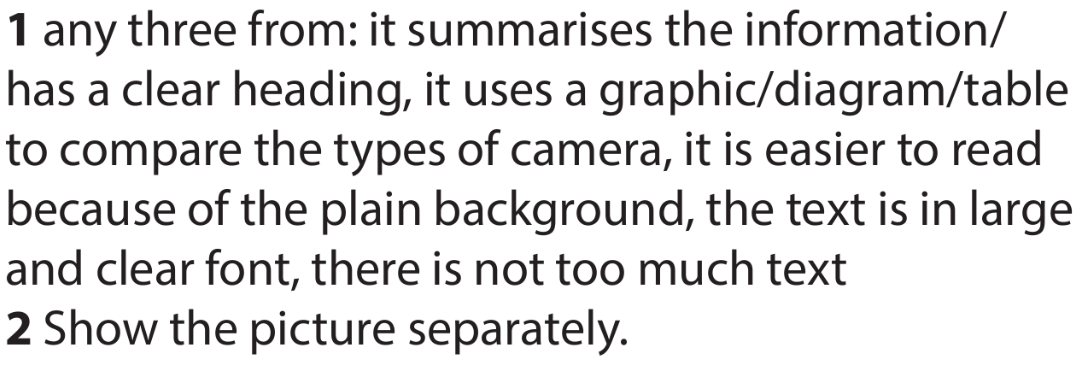 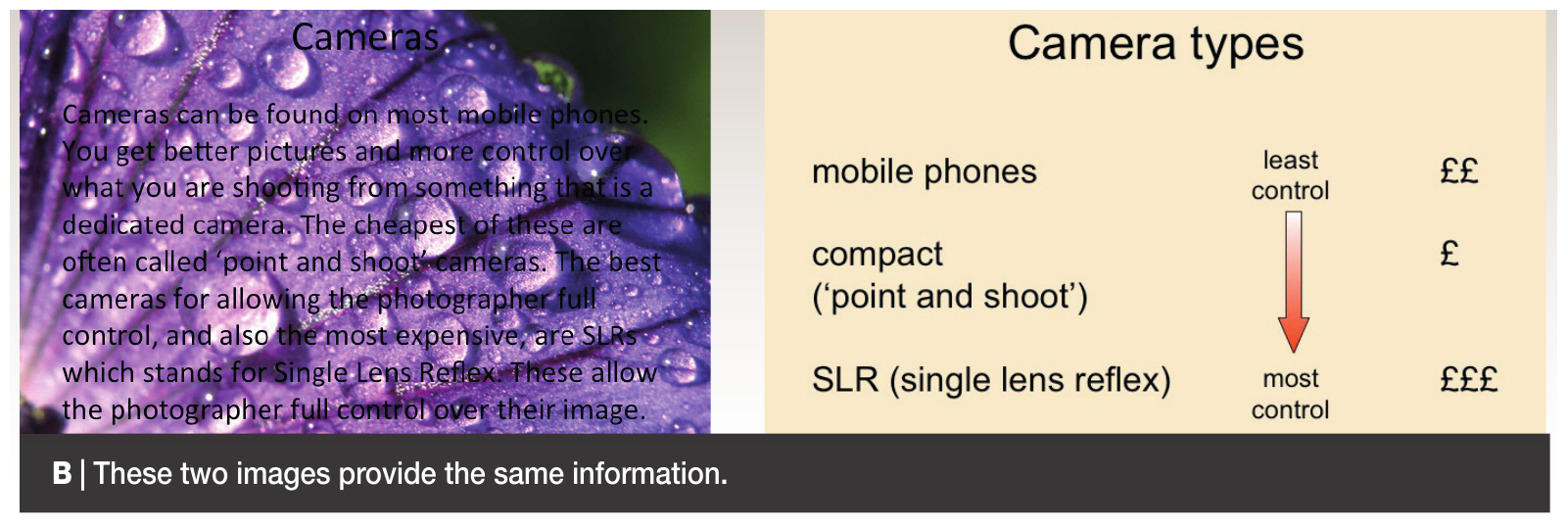 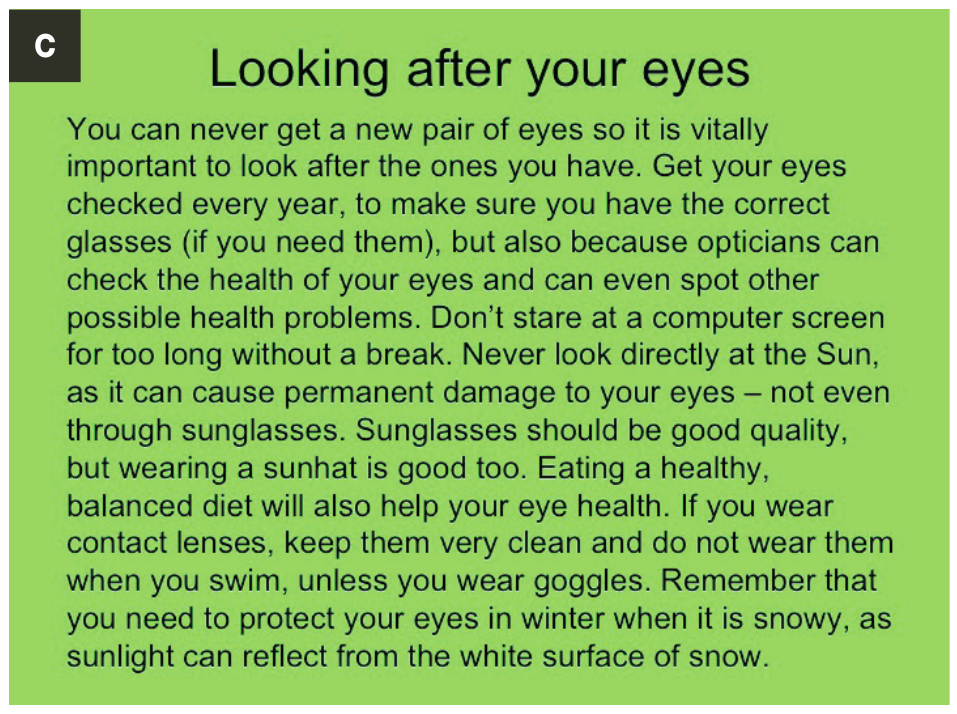 Would this be a good slide?
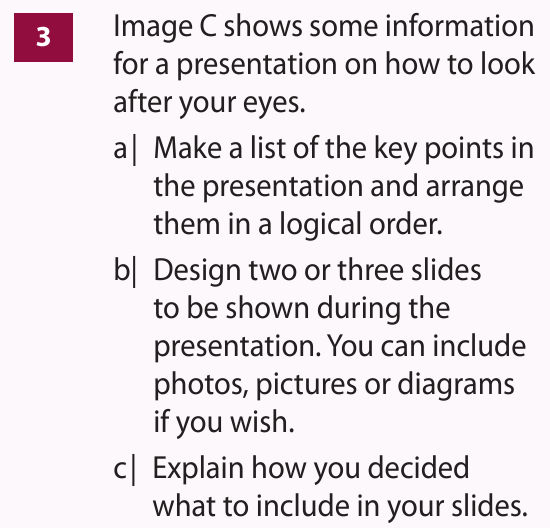 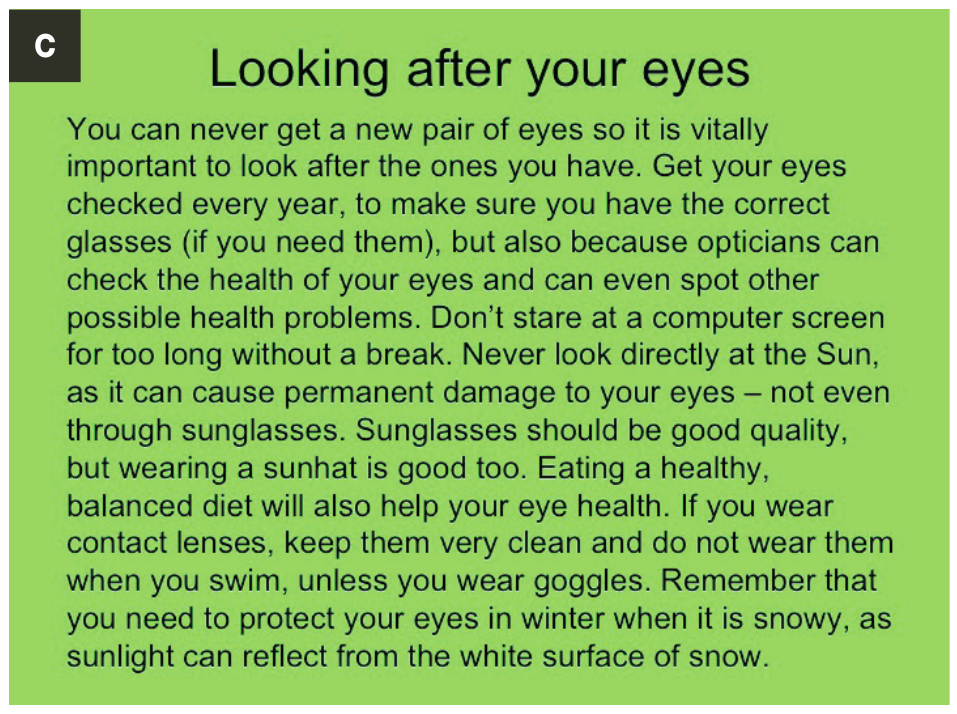 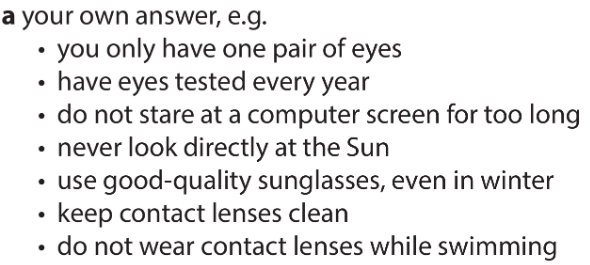 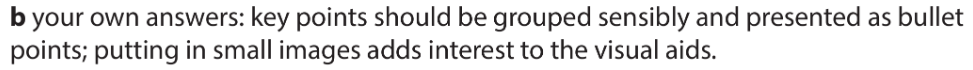 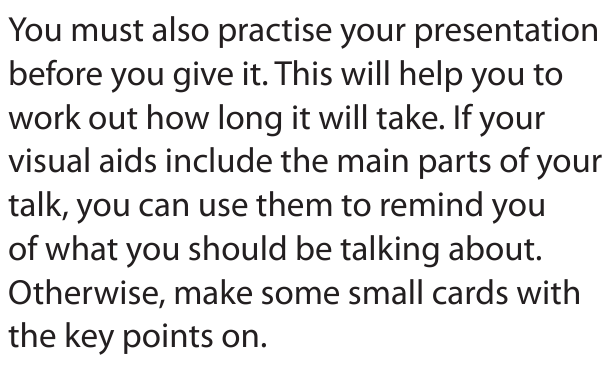 Why might this second idea be best?
Where is the screen / audience?
Challenge task – also very useful for revision!
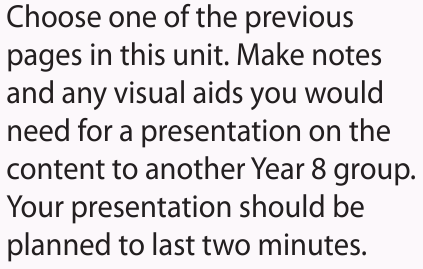 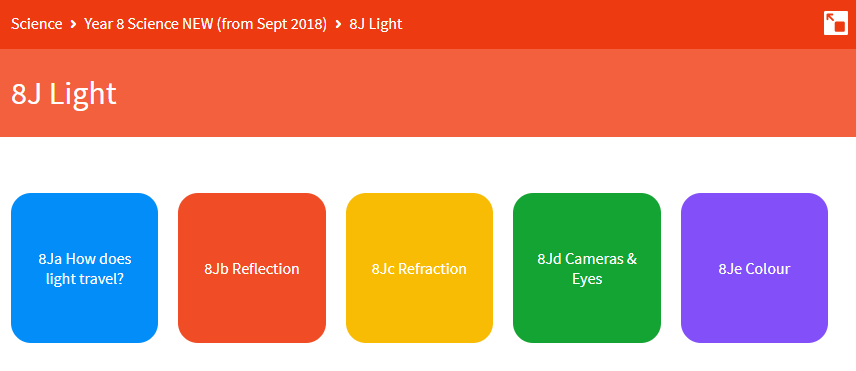 Objectives
Present information using a mixture of text, diagrams, charts and graphs. 
Develop clear points to present ideas and opinions, structure paragraphs in a clear manner and develop logical sequences of points in writing.
Outline some ways in which the same scientific information should be presented for named audiences.
Evaluate different ways of presenting the same information.
© Pearson Education Ltd 2014. Copying permitted for purchasing institution only.  This material is not copyright free.